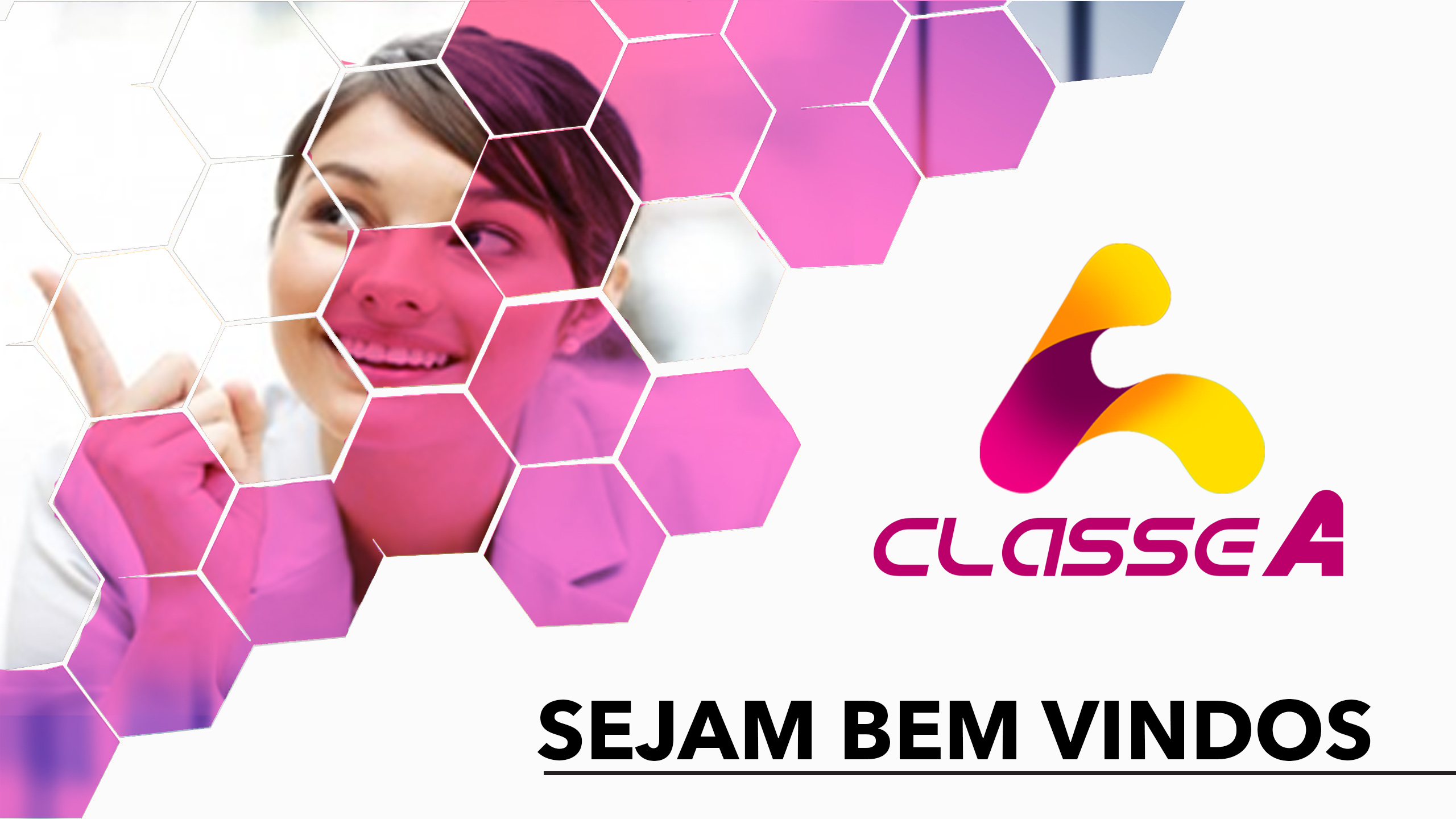 VÍDEO CLASSE A
VÍDEO SOBRE INFRAVERMELHO
VÍDEO SOBRE MAGNÉTISMO
VÍDEO SOBRE QUÂNTICA
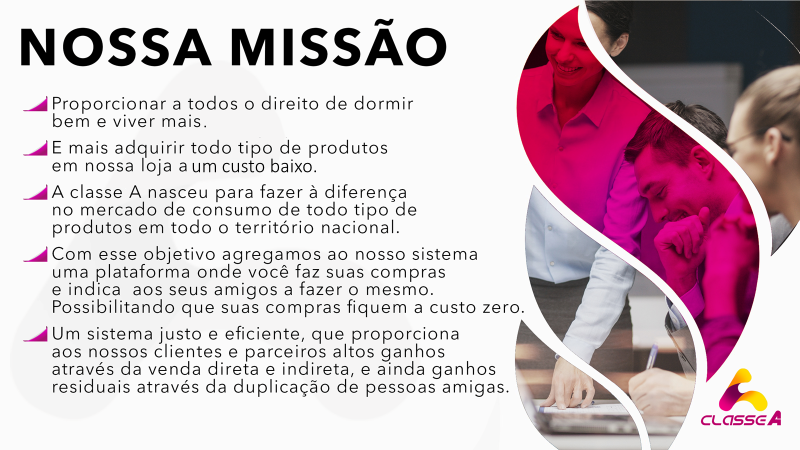 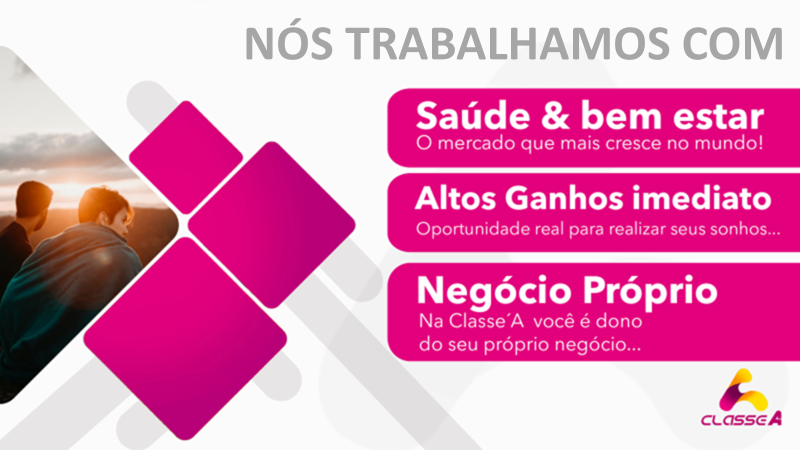 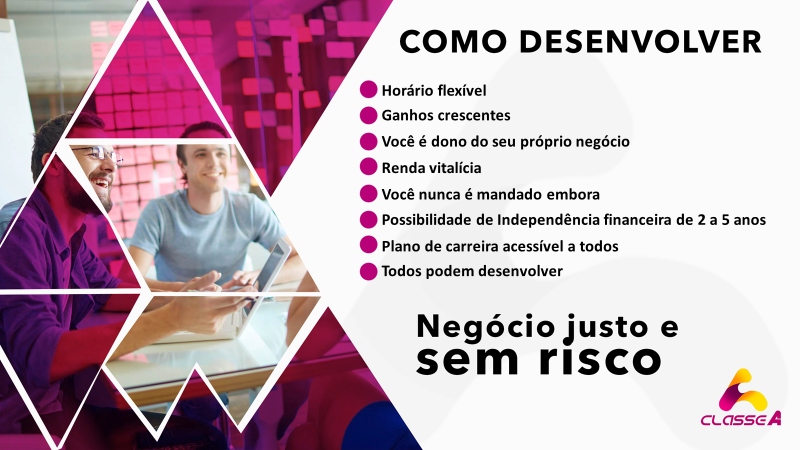 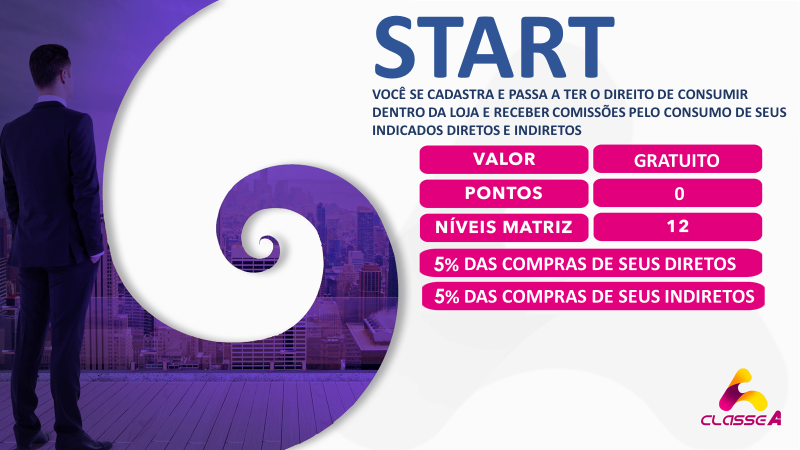 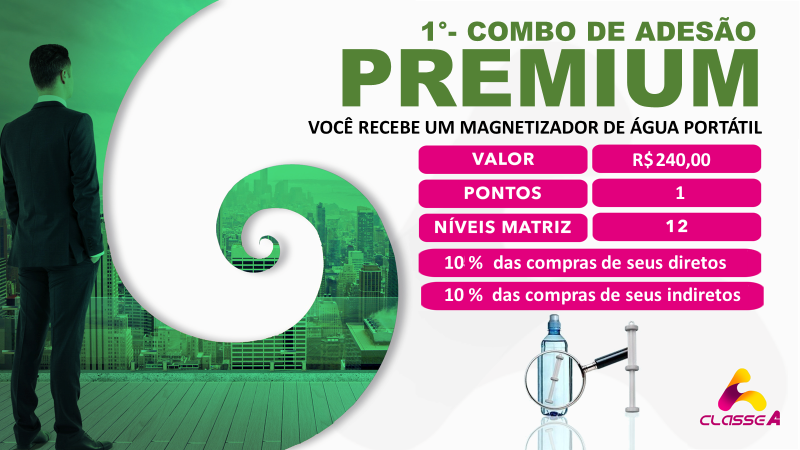 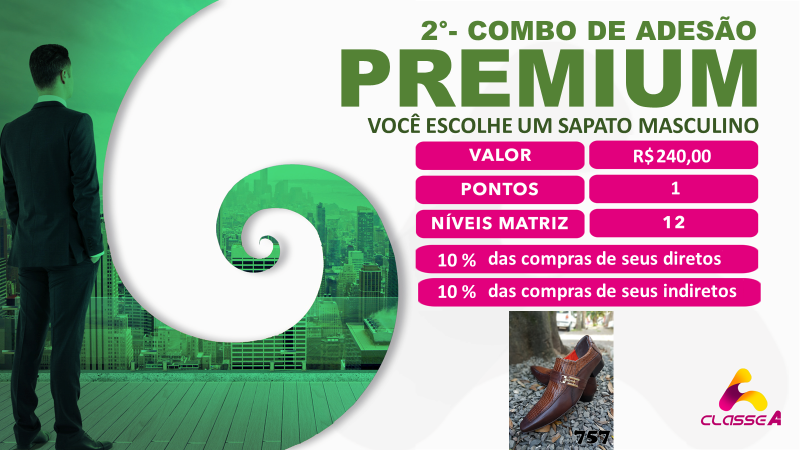 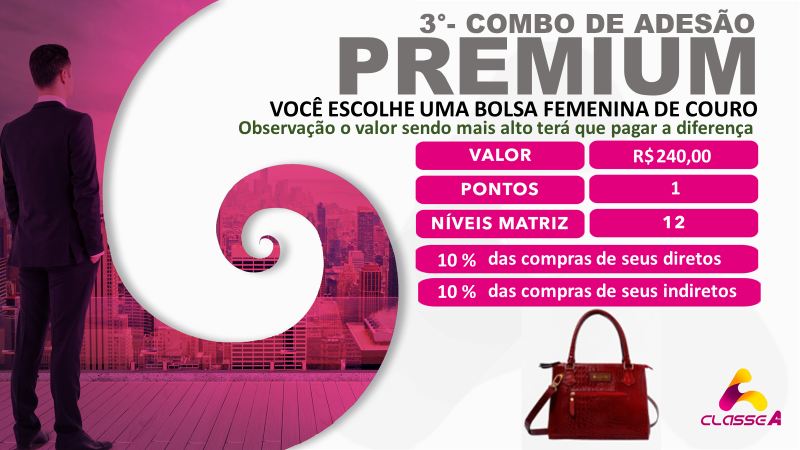 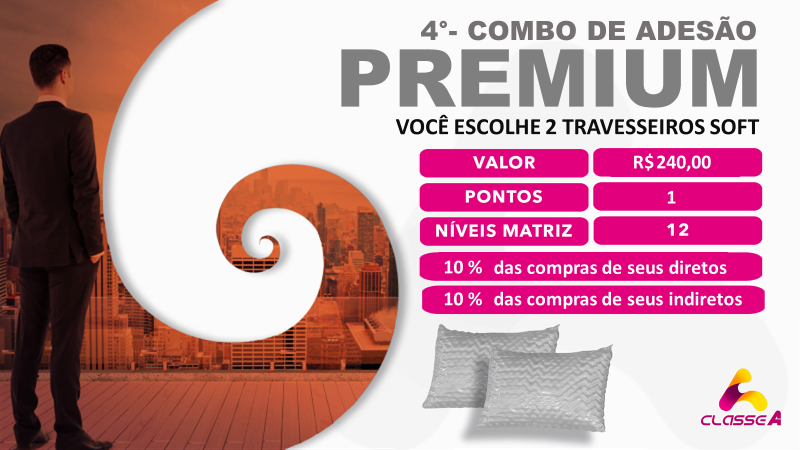 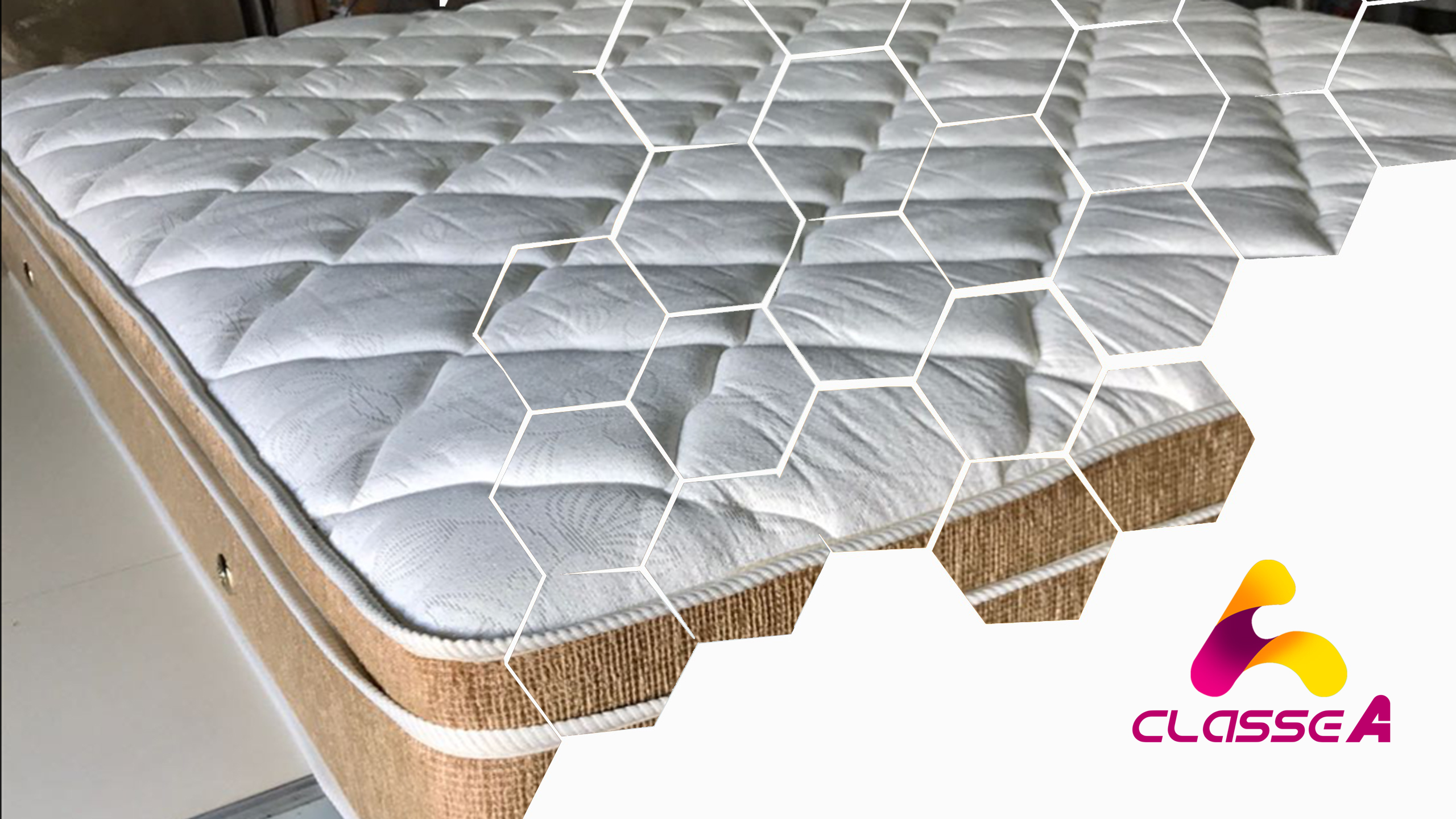 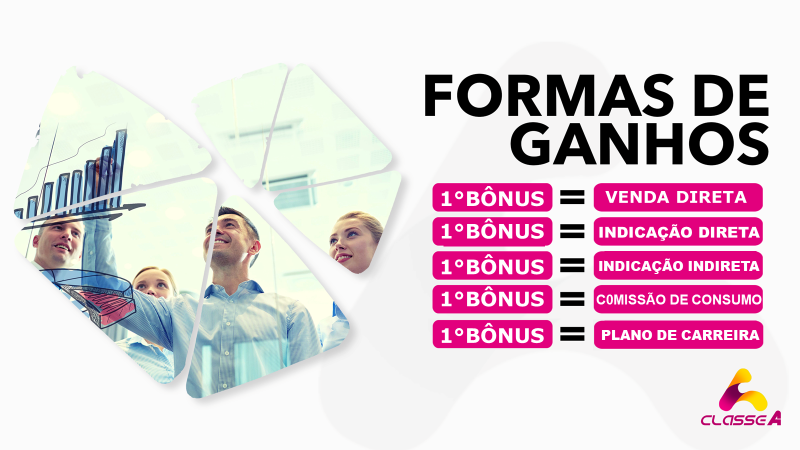 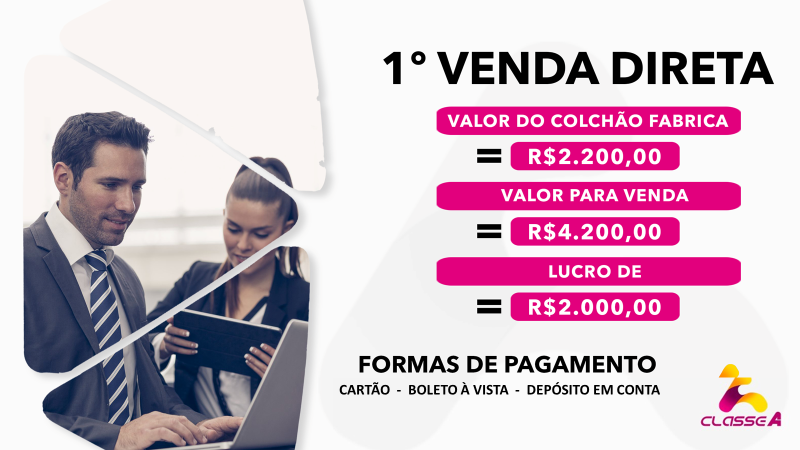 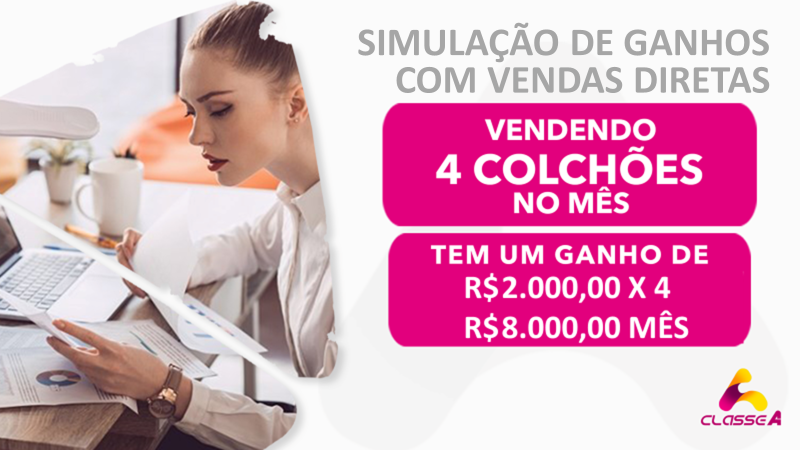 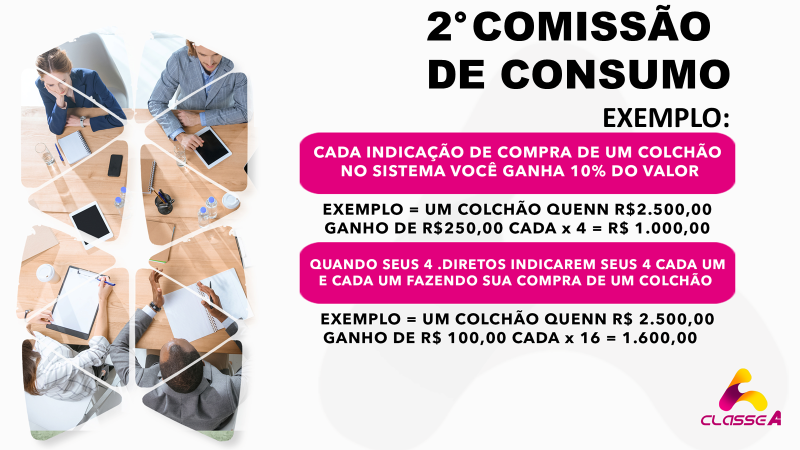 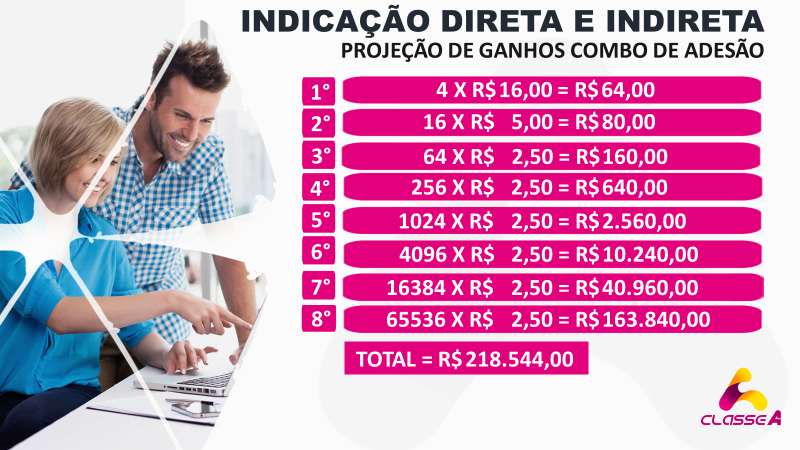 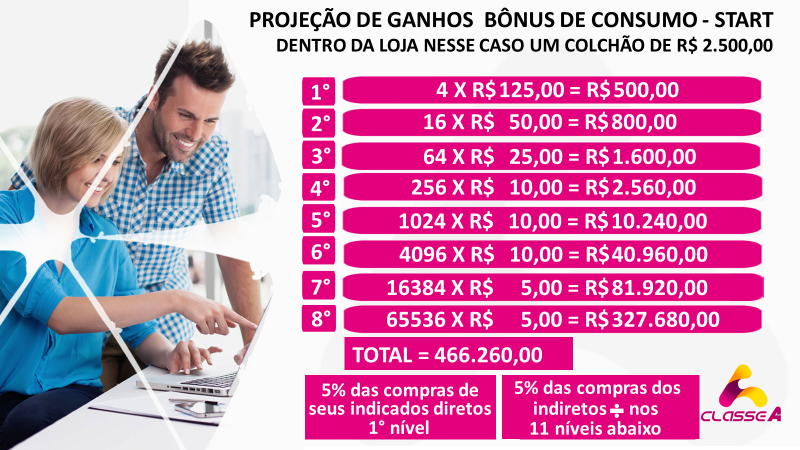 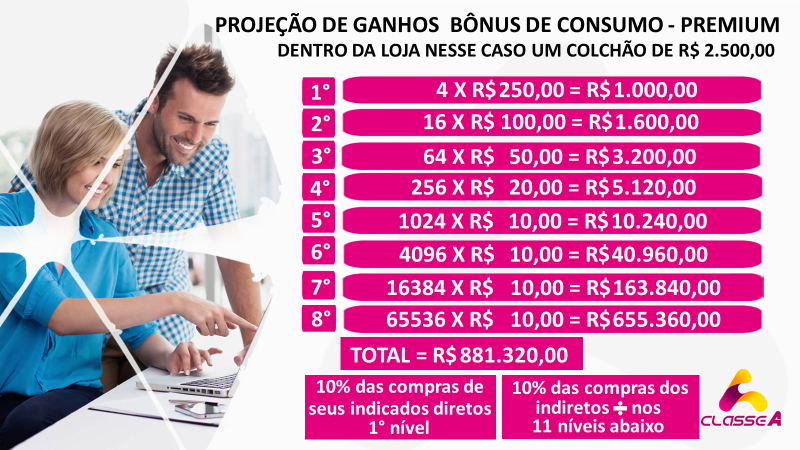 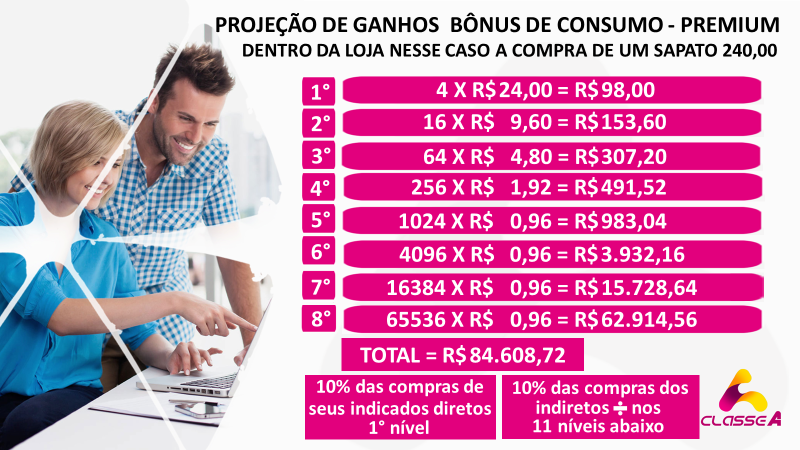 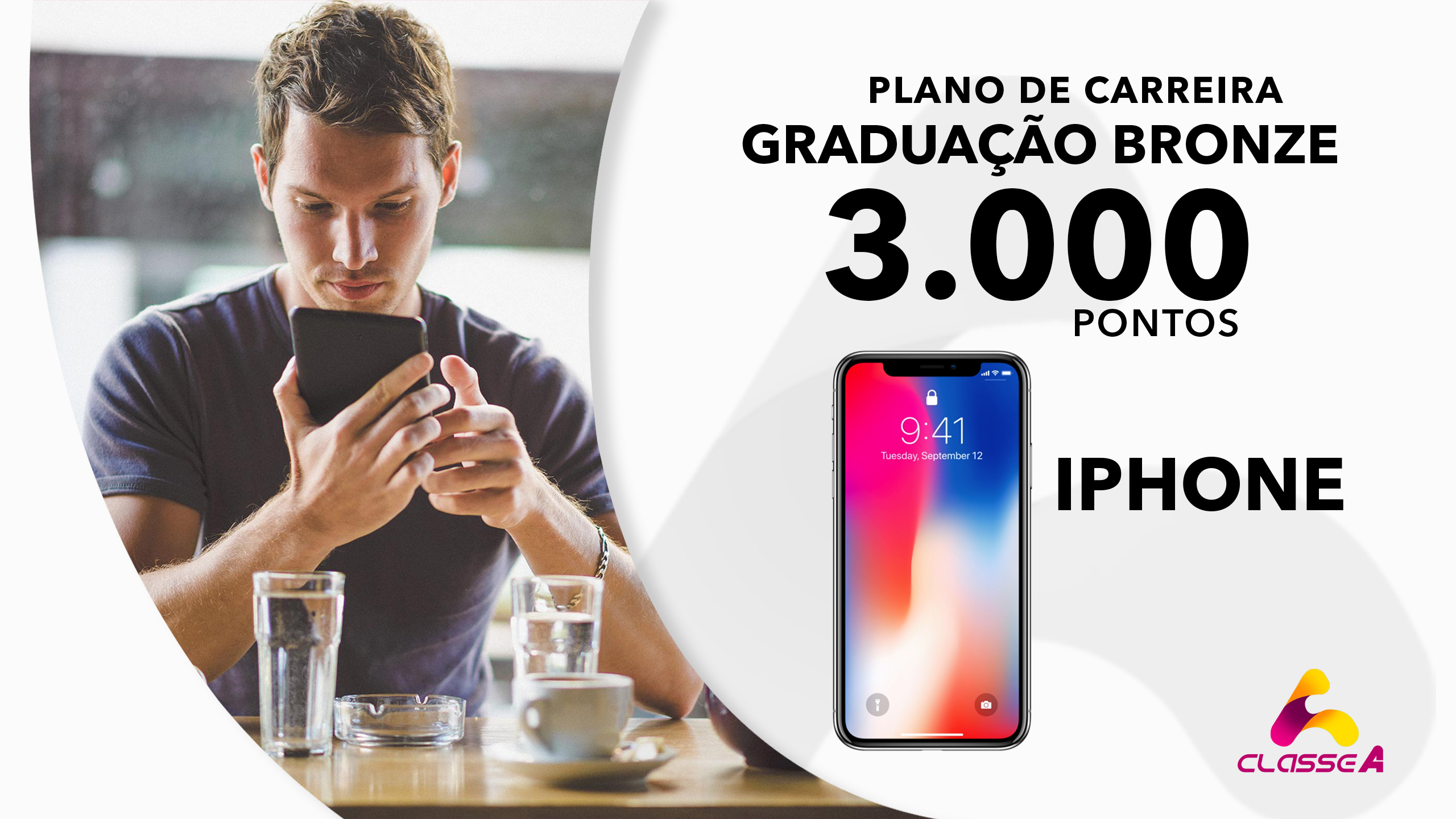 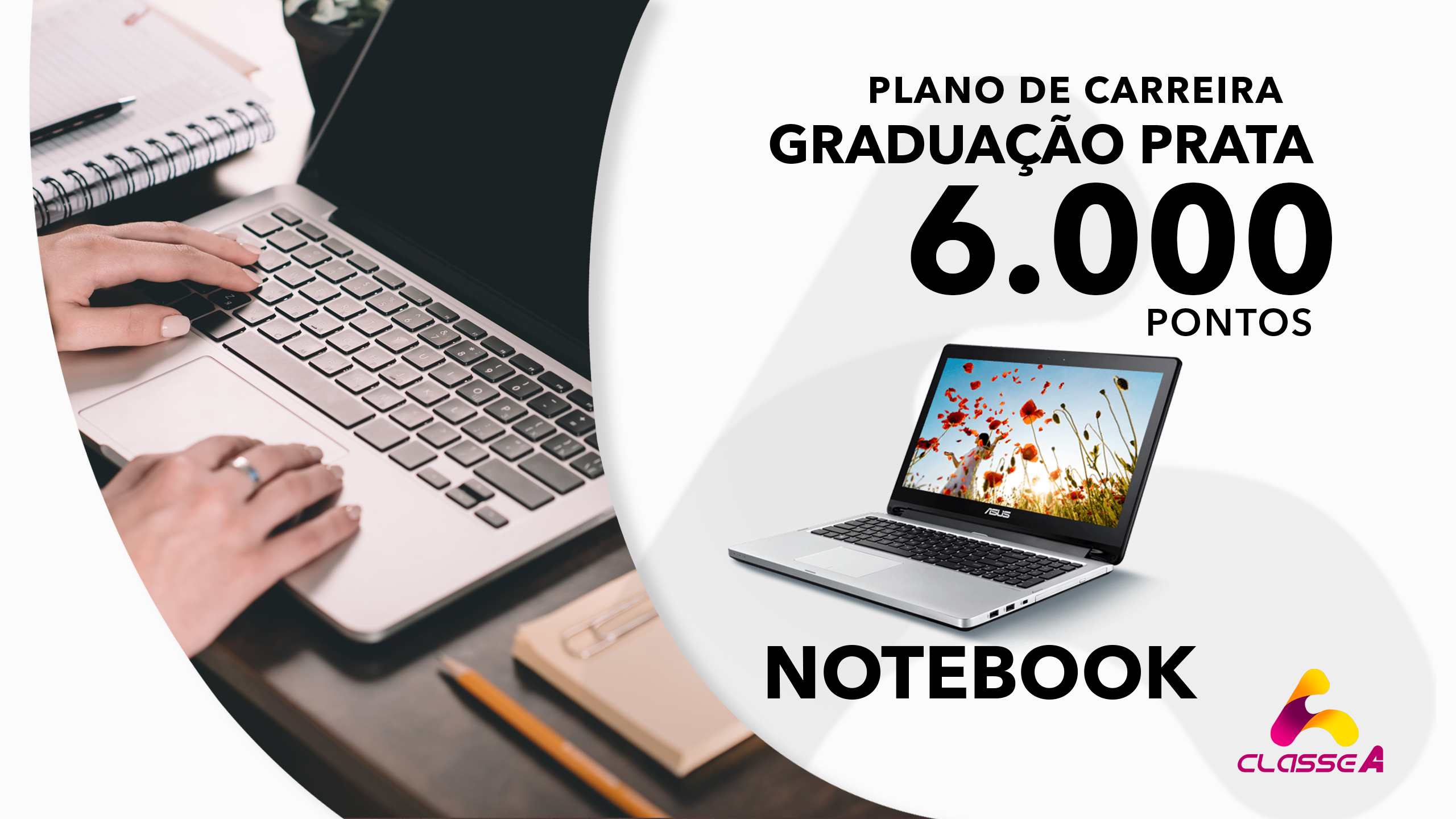 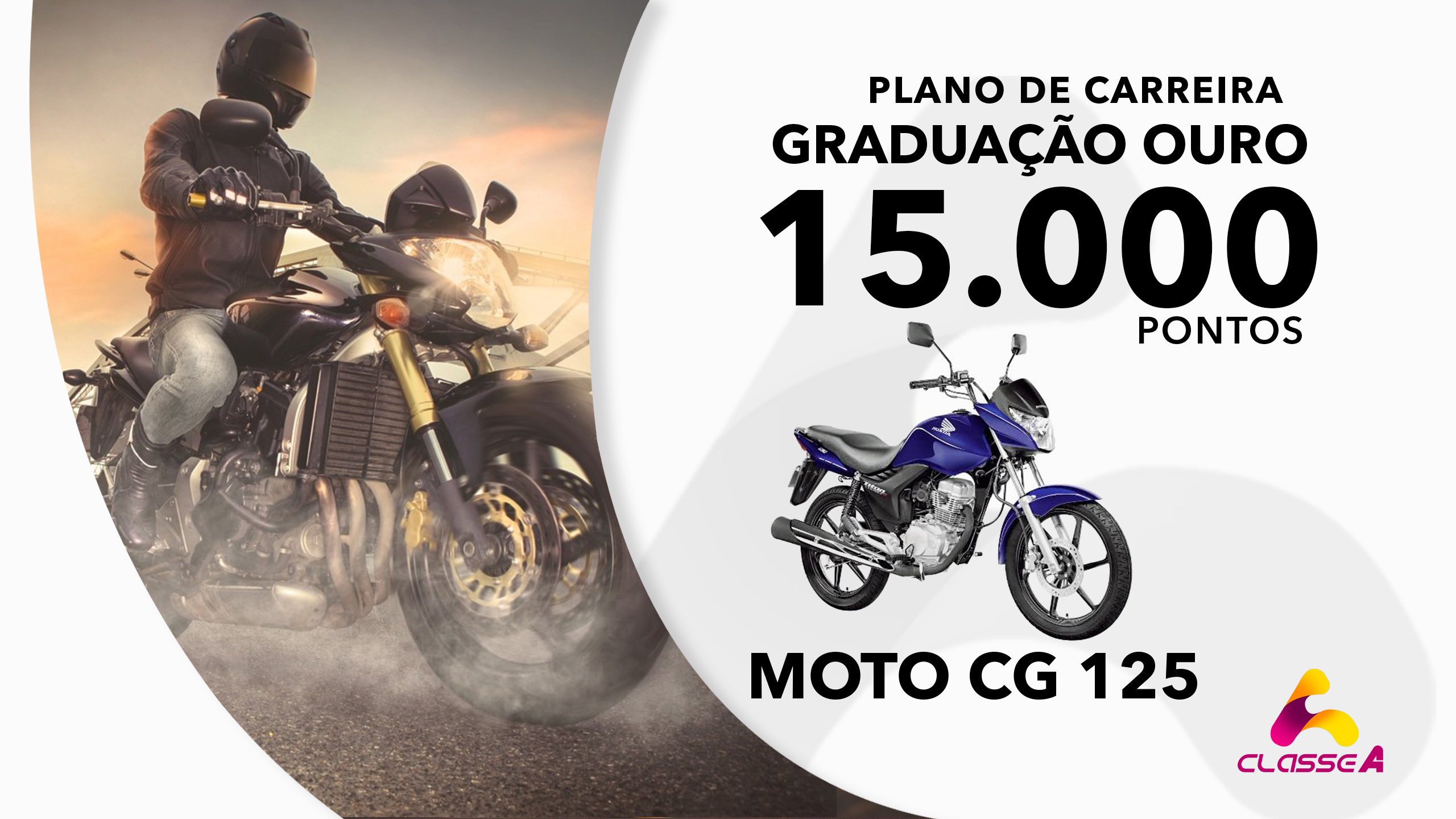 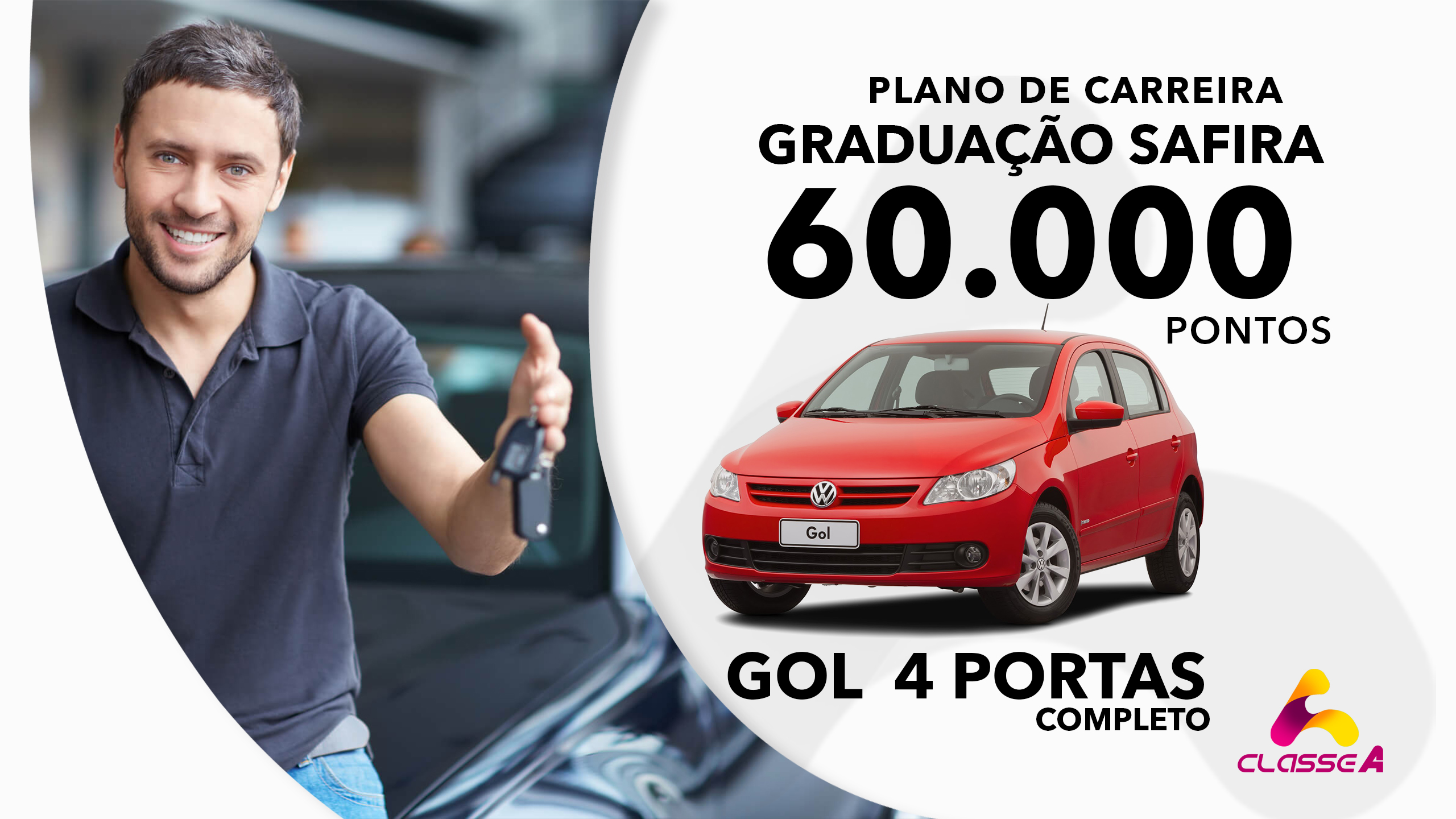 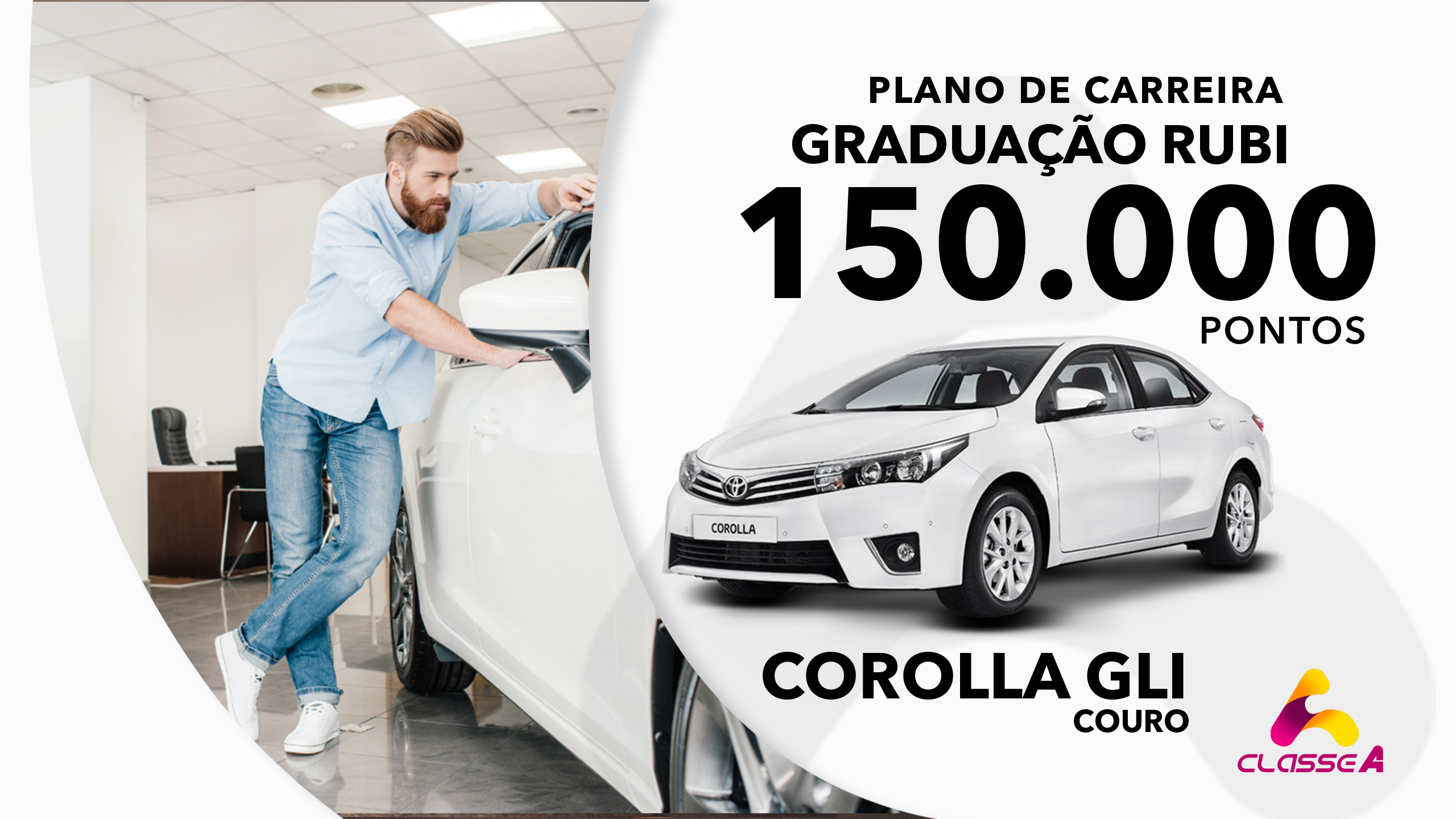 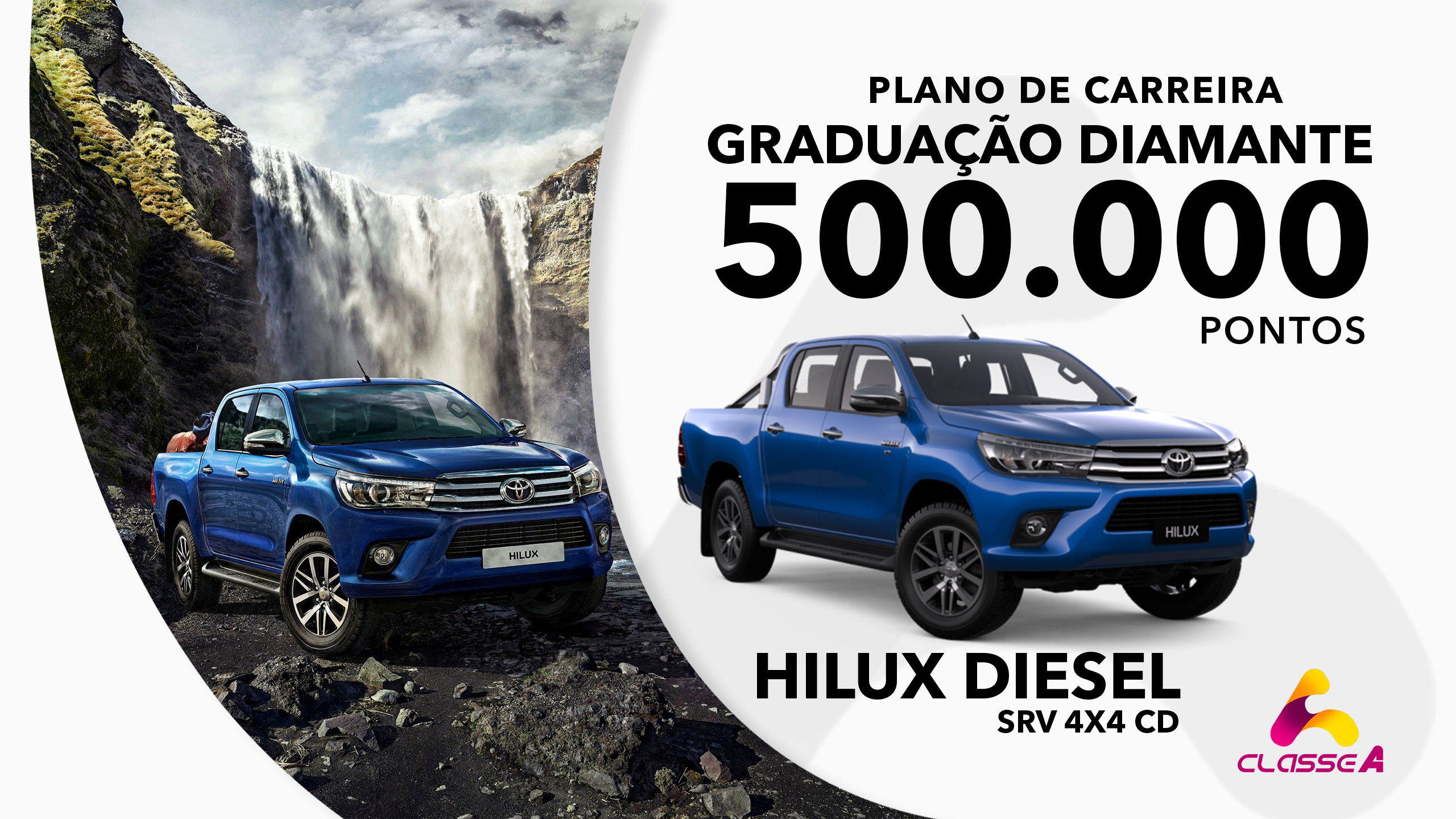 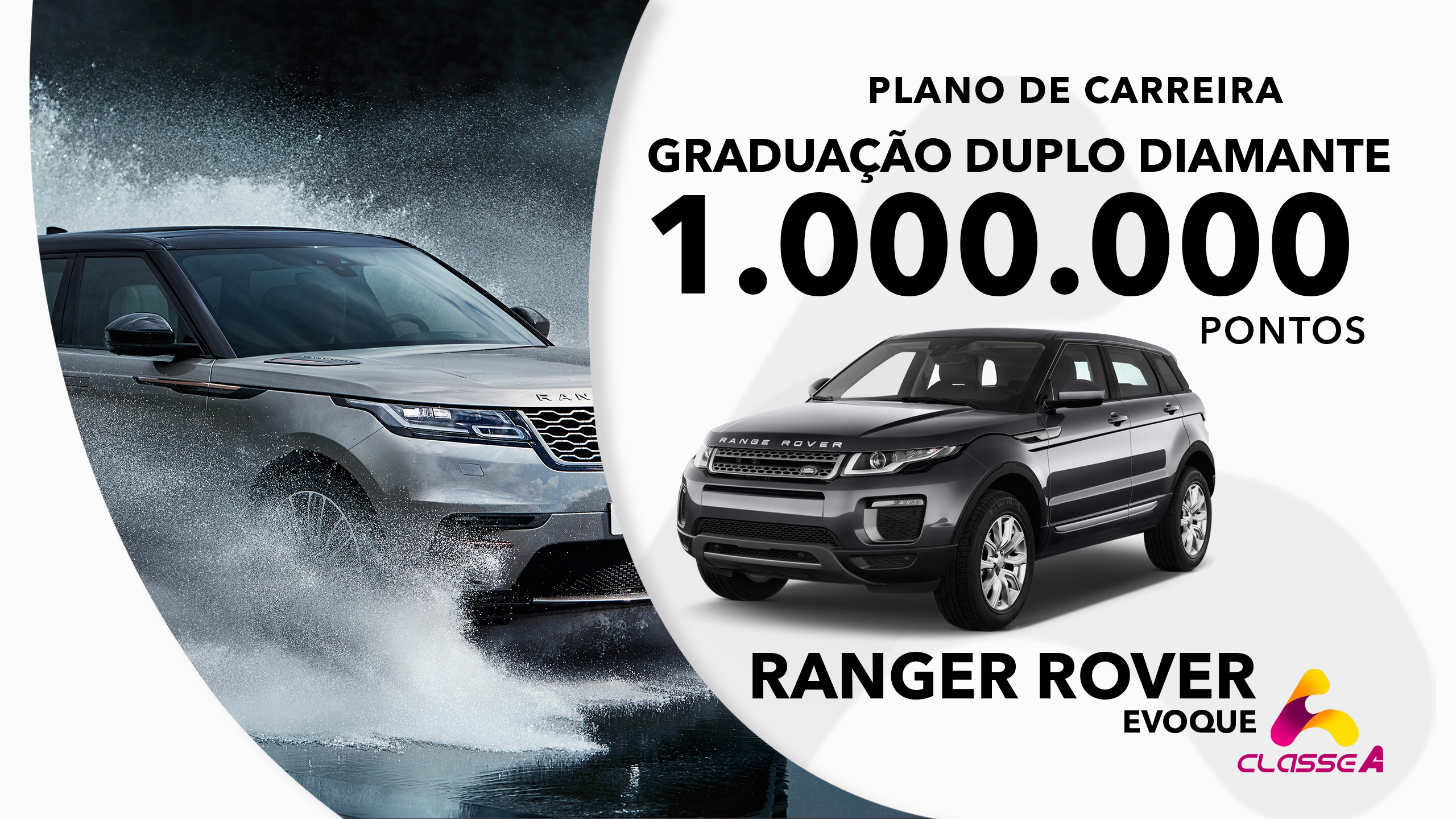 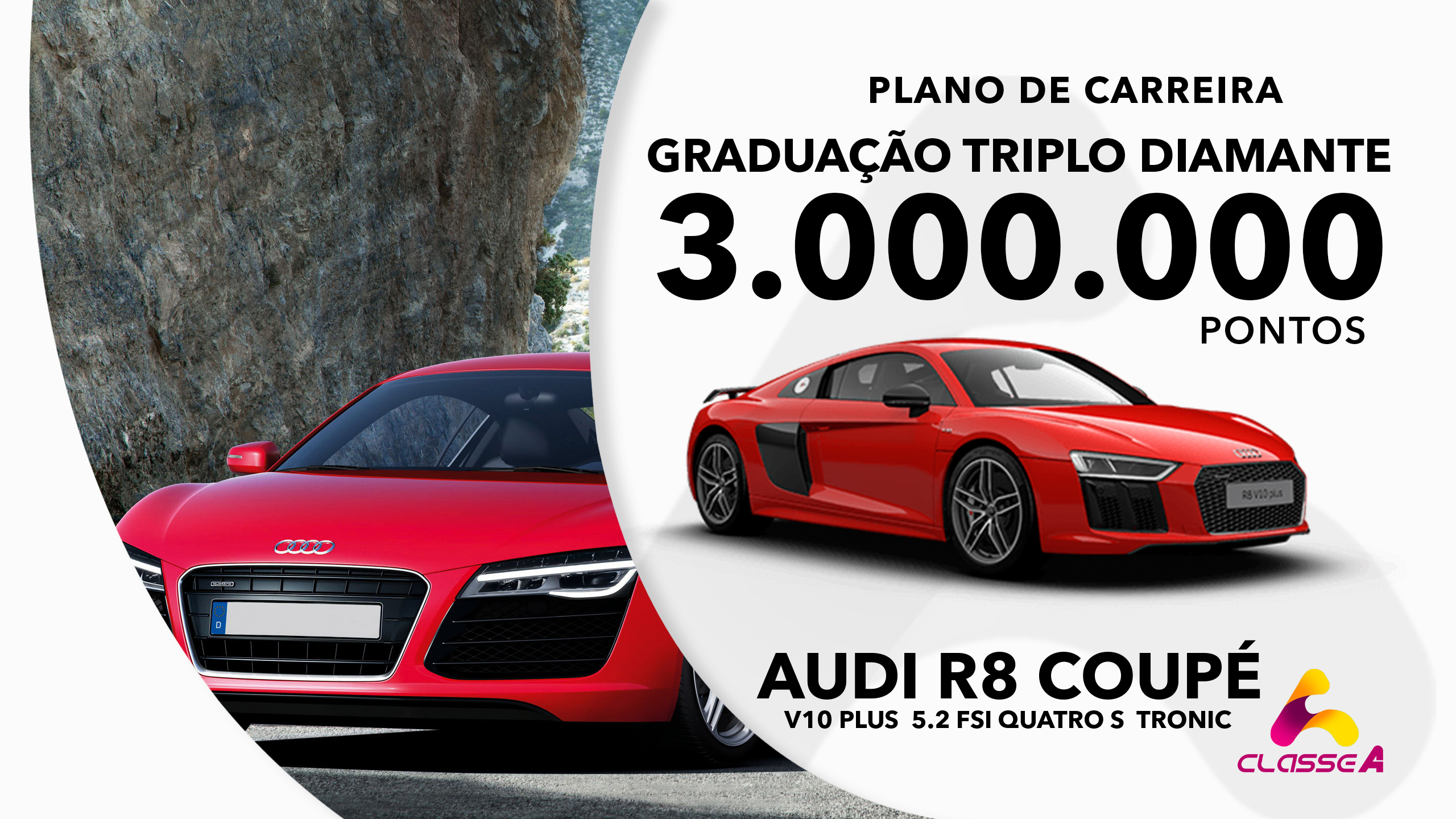 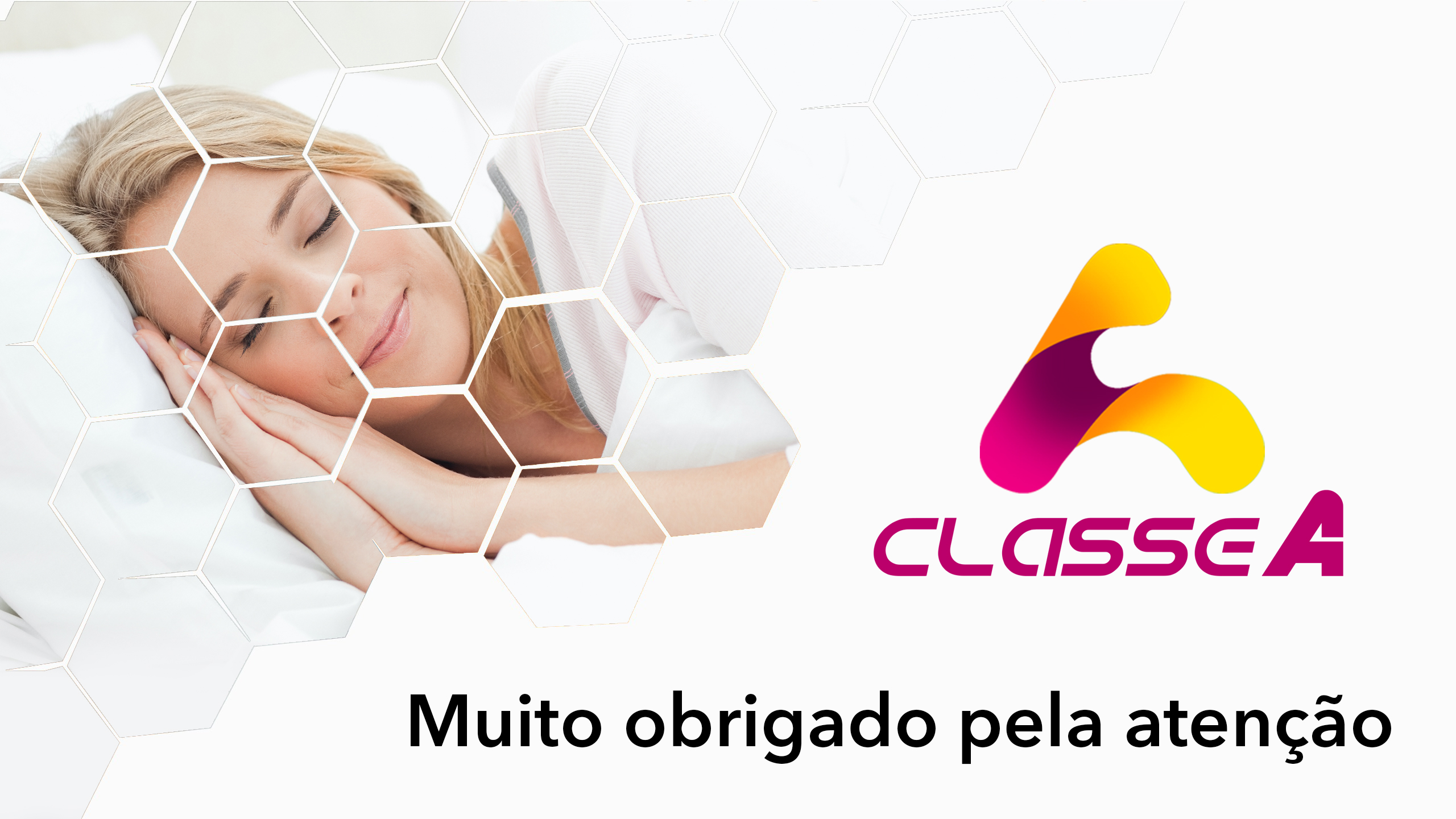